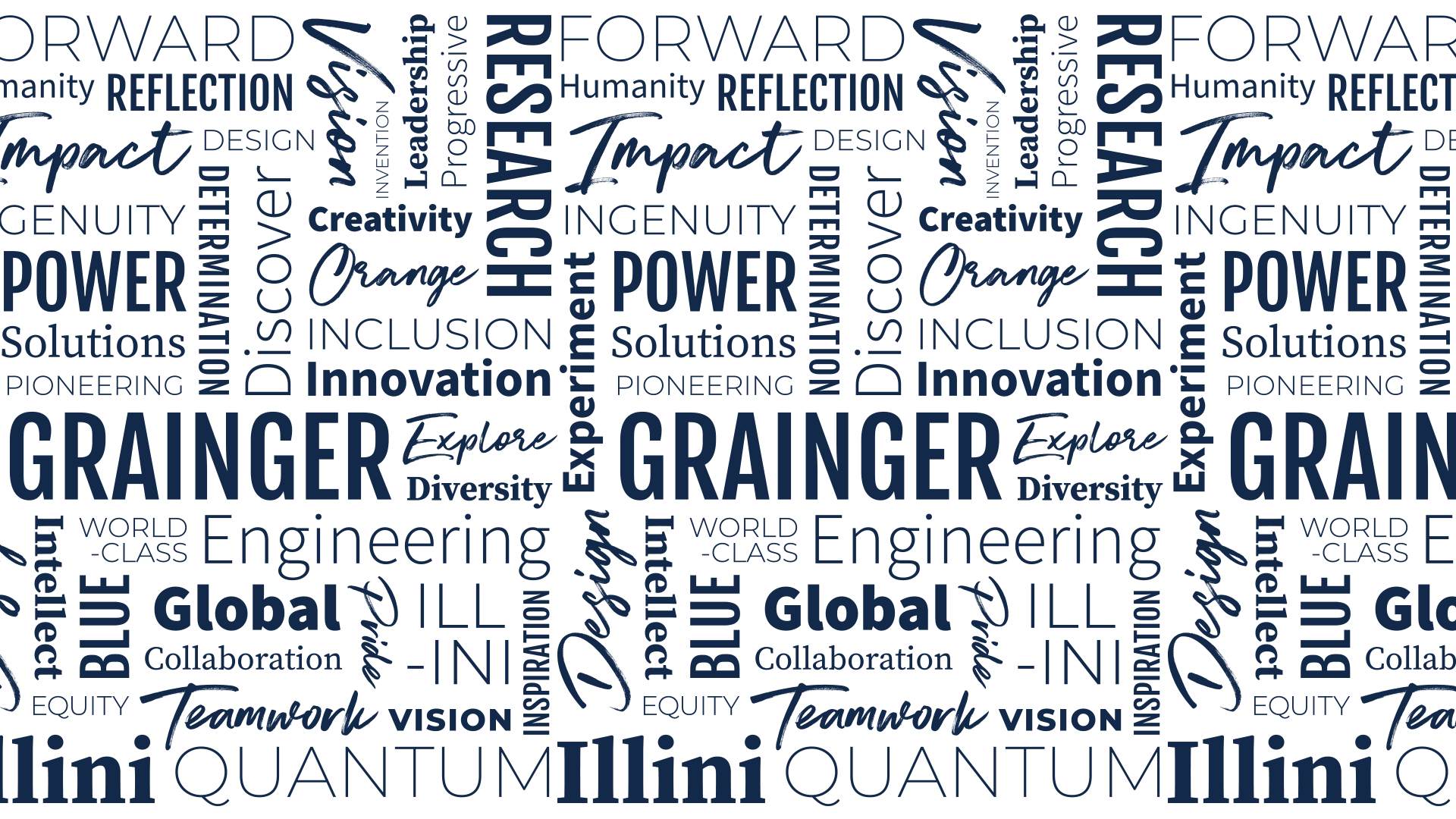 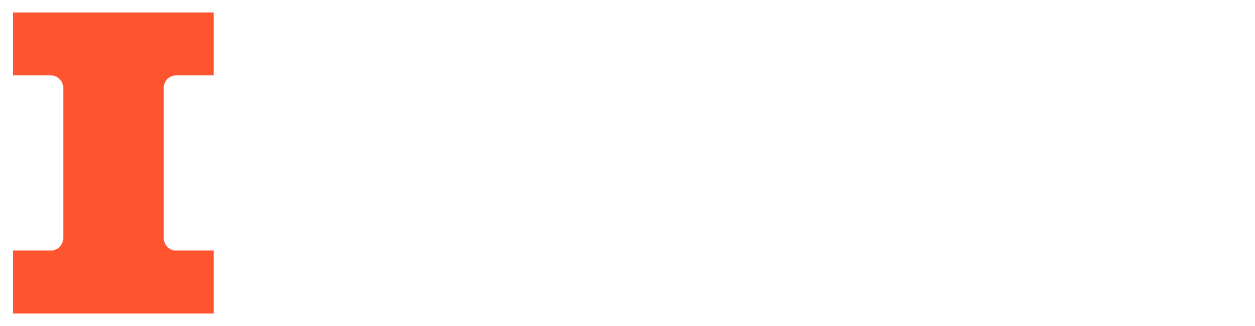 Gesture Based Turn Signaling System
Electrical & Computer Engineering

Sultan Alnuaimi, Edan Elazar, Kaylan Wang
4/29/2024
Introduction
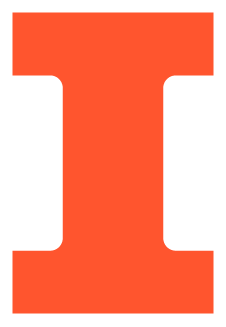 Gesture Based Turn Signaling System

Lorem ipsum dolor sit amet, consectetur adipiscing elit, sed do eiusmod tempor incididunt ut labore et dolore magna aliqua. Ut enim ad minim veniam, quis nostrud exercitation ullamco laboris nisi ut aliquip ex ea commodo consequat. 

Lorem Ipsum Dolor Sit Amet Consectetur Adipiscing

Lorem ipsum dolor sit amet, consectetur adipiscing elit, sed do eiusmod tempor incididunt ut labore et dolore magna aliqua.
IMAGE / GRAPHIC
IMAGE / GRAPHIC
ELECTRICAL & COMPUTER ENGINEERING
GRAINGER ENGINEERING
1. Objectives
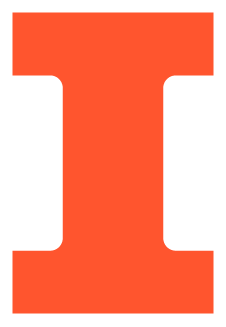 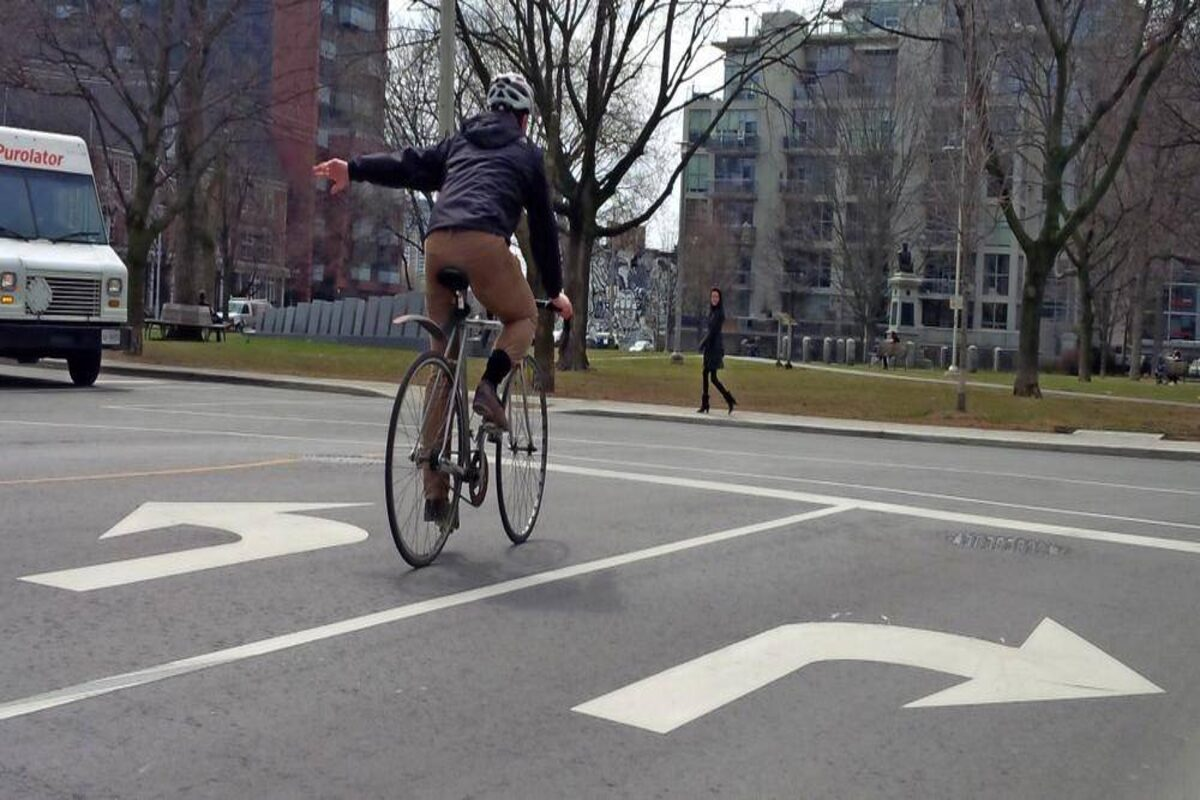 Problem

Traditional method of signaling intentions on the road for cyclists is not always visible or practical, especially in low-light conditions
Lack of clear communication can lead to accidents

Solution

Gesture recognition-based turn signaling system using IMUs
Wearable device that detects arm gestures and displays indicated signals on LEDs
Able to detect crashes and display hazard signals
reference
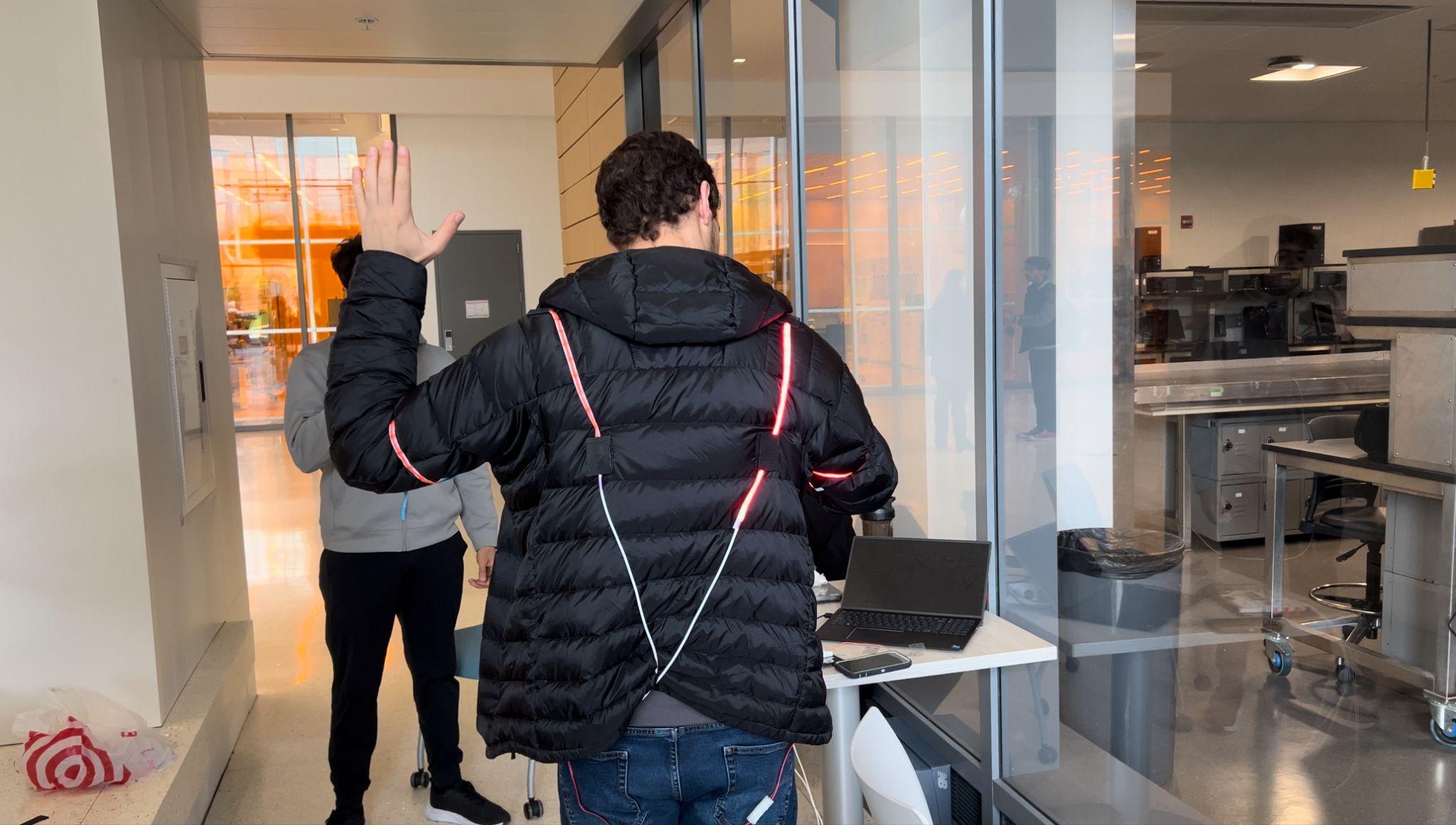 ELECTRICAL & COMPUTER ENGINEERING
GRAINGER ENGINEERING
[Speaker Notes: Sultan]
2. Design
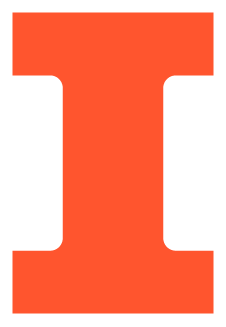 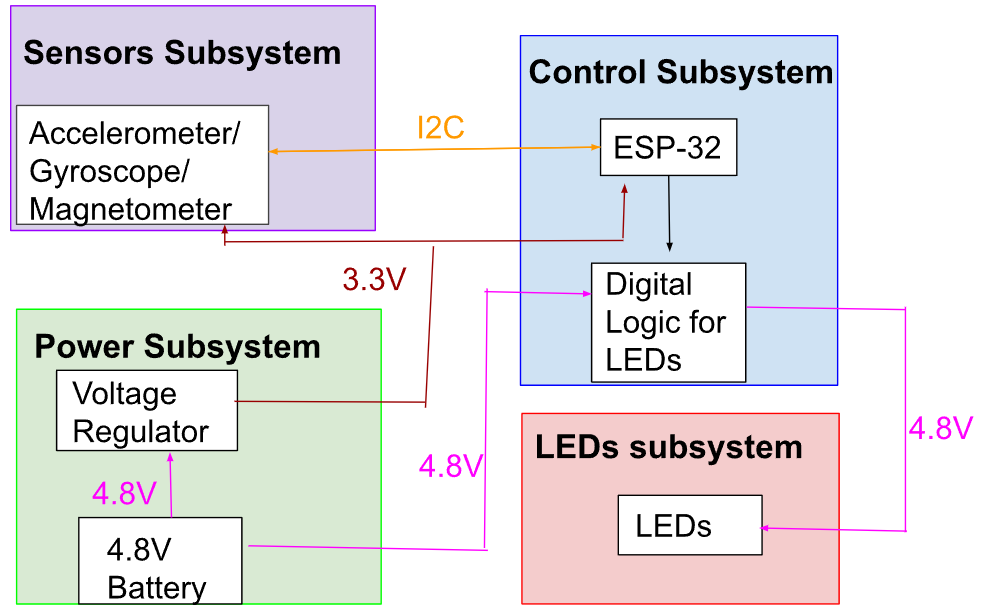 Block Diagram

ESP-32 powered by 3.3V stepped down from 4.8V battery
Communicates with sensors (IMUs) via I2C
LEDs powered by 4.8V, controlled with BJTs via ESP-32 GPIO pins and software

Physical Design

PCB enclosure in inner left pocket, battery in inner right pocket
Static IMU attached to waist strap, second IMU is attached to the left wrist
LEDs attached to back of the jacket, wrapping around the shoulders and arms
IMAGE / GRAPHIC
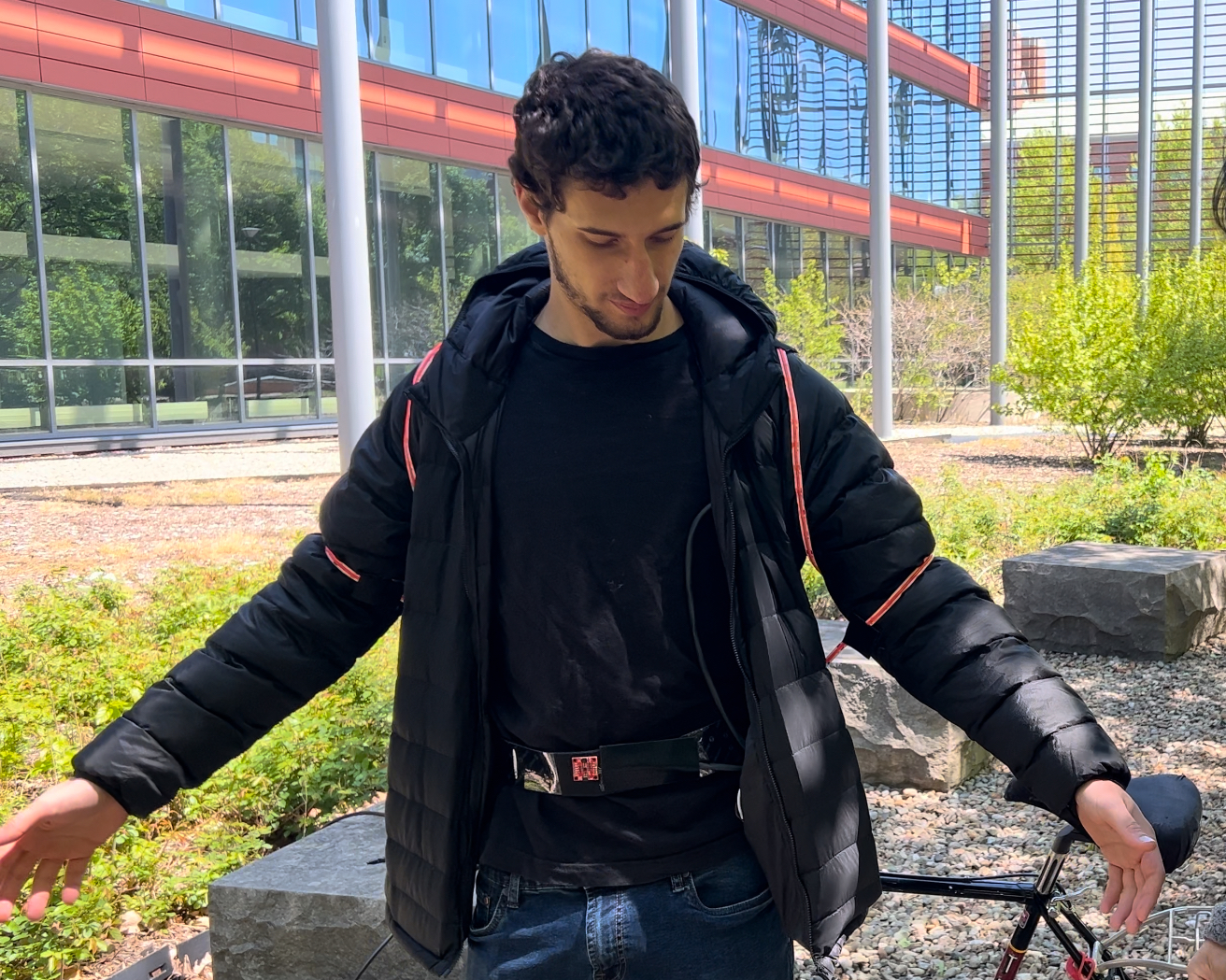 IMAGE / GRAPHIC
ELECTRICAL & COMPUTER ENGINEERING
GRAINGER ENGINEERING
[Speaker Notes: Kaylan]
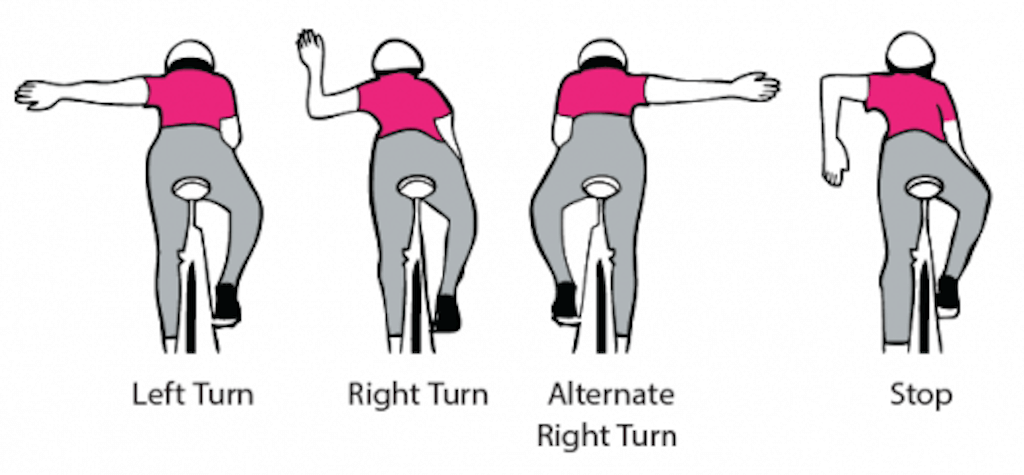 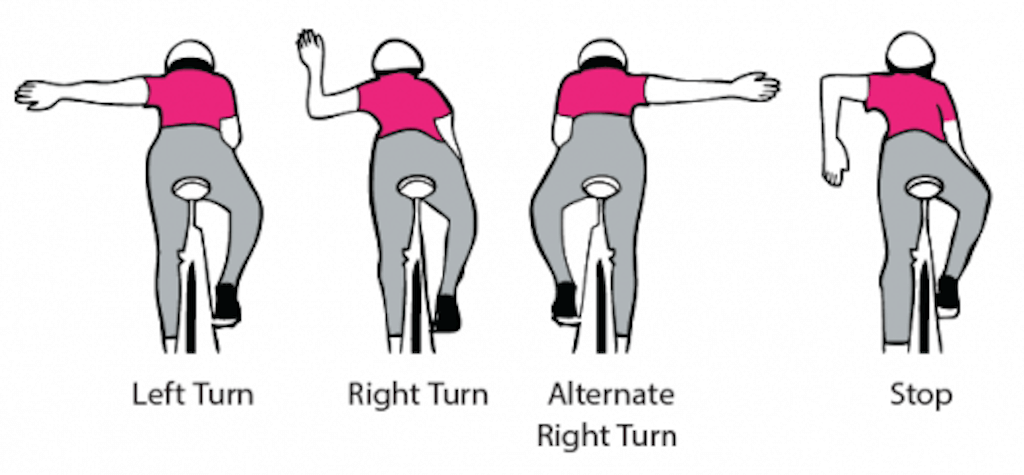 3. Software Design
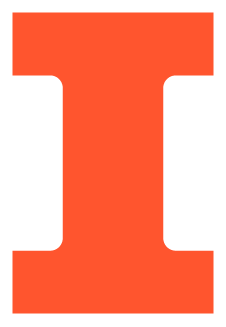 Detecting Gestures

Microcontroller receives magnetometer readings from both IMUs, one static (waist) and one active (wrist)
Calculates the difference between the readings to determine what direction the active IMU is facing
Outputs the corresponding signal to the LEDs

Crash Detection

Calculate the difference in acceleration between contiguous
If it reaches a certain threshold, activate the hazard signal
ELECTRICAL & COMPUTER ENGINEERING
GRAINGER ENGINEERING
[Speaker Notes: Edan]
4. Design Changes
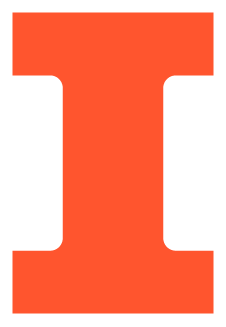 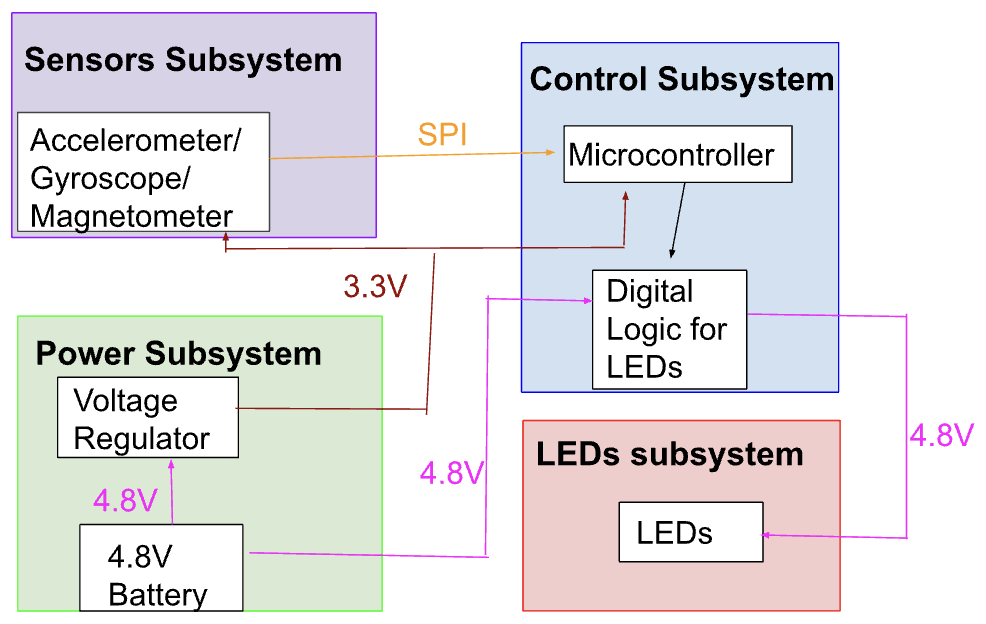 Block Diagram

Originally thought SPI would be easier

Physical Design Changes

Moved IMU on the right arm to the waist, IMU on the arm is moved down to the wrist
LEDs start lower on the back and don’t go all the way down the arm

Software Changes
Planned to map out each arm in software
IMAGE / GRAPHIC
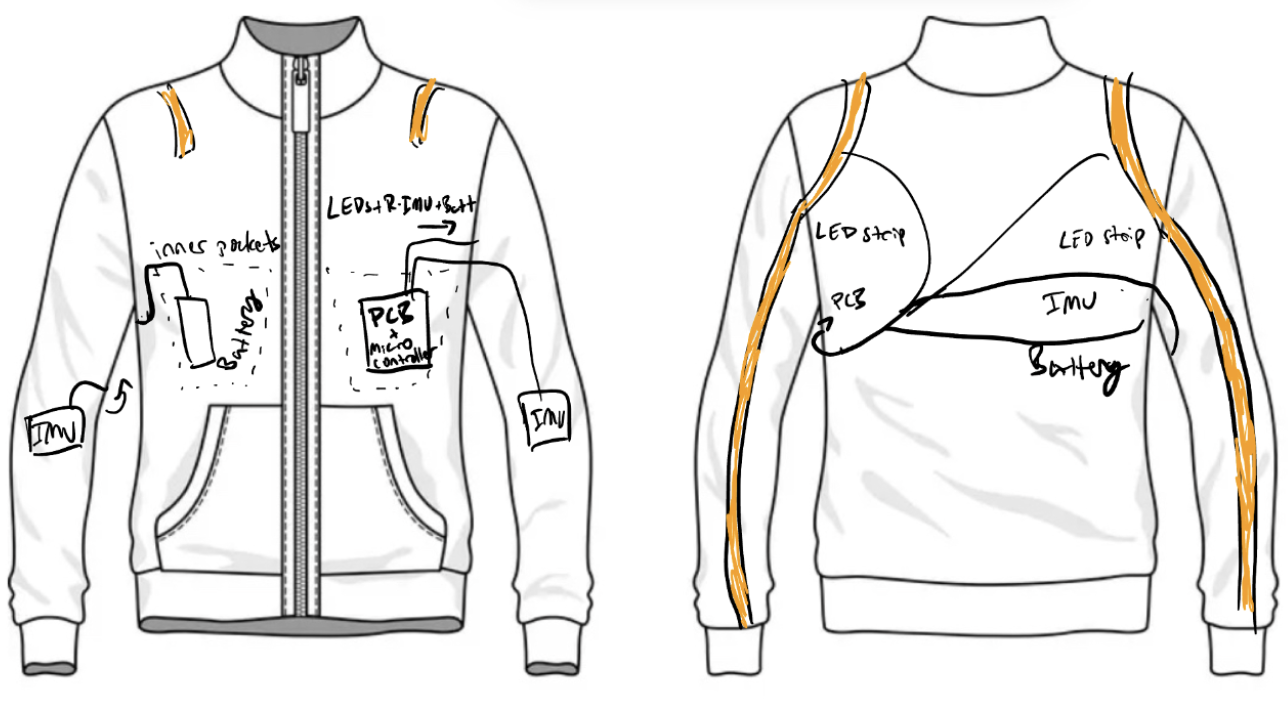 IMAGE / GRAPHIC
ELECTRICAL & COMPUTER ENGINEERING
GRAINGER ENGINEERING
[Speaker Notes: Kaylan]
5.1 Requirements & Verification
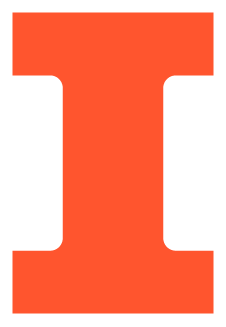 Control Unit

Requirements:

Must be able to communicate with the sensors and LEDs through the PCB
Must be able to determine the correct turn signal from the IMU
Must be able to turn on the LEDs based on the corresponding turn signal
Verification:

Must be able to communicate with the sensors and LEDs through the PCB
Must be able to determine the correct turn signal from the IMU
Must be able to turn on the LEDs based on the corresponding turn signal
ELECTRICAL & COMPUTER ENGINEERING
GRAINGER ENGINEERING
[Speaker Notes: Edan]
5.2 Requirements & Verification
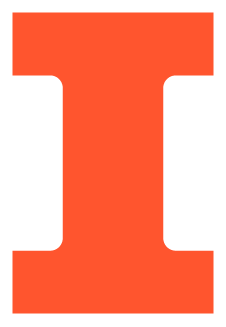 Power subsystem

Requirements:

Must be able to supply 3.3±0.3V to the IMUs and the ESP32 
Must be able to supply 4.8±0.3V to the LEDs 
The temperature of the battery should stay below 50 C during operation
Verification:

Use a multimeter to measure the voltage output of the Linear Regulator
Use a multimeter to measure the voltage through the LEDs
Measure the battery temperature with a thermometer during operation
ELECTRICAL & COMPUTER ENGINEERING
GRAINGER ENGINEERING
[Speaker Notes: Edan]
5.3 Requirements & Verification
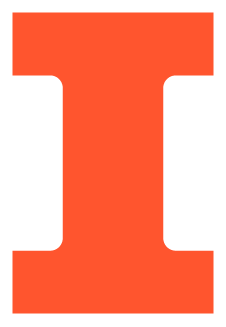 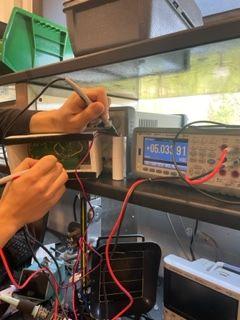 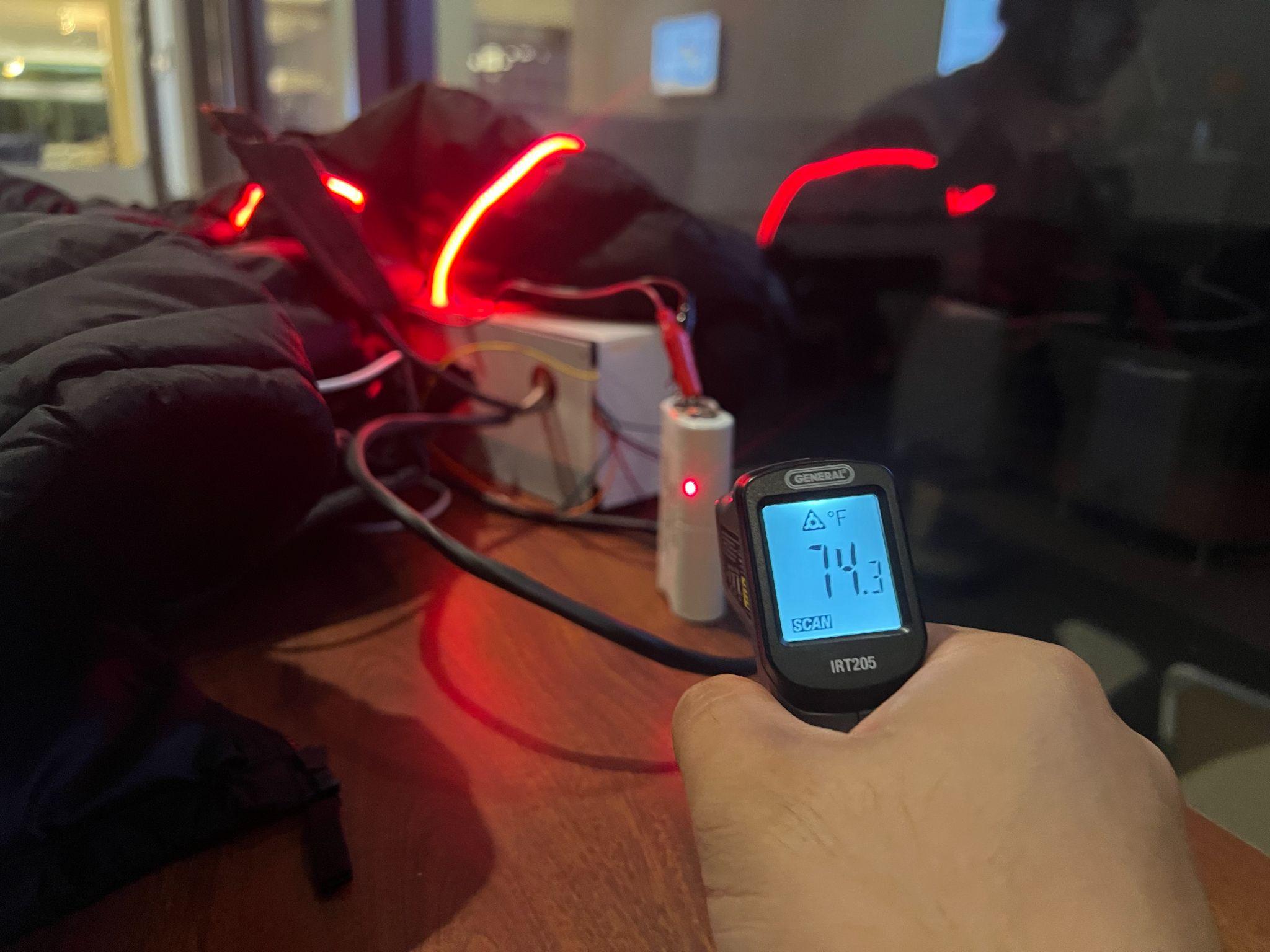 IMAGE / GRAPHIC
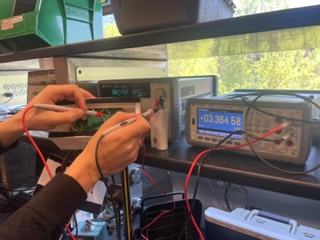 IMAGE / GRAPHIC
74.3℉ = 23.5 ℃
ELECTRICAL & COMPUTER ENGINEERING
GRAINGER ENGINEERING
[Speaker Notes: Edan]
5.4 Requirements & Verification
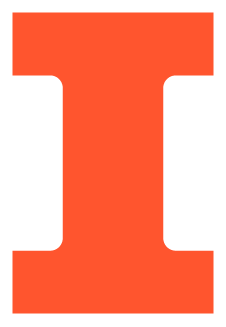 Sensor Subsystem

Requirements:

The accelerometer must be able to detect acceleration within ±1m/s2
The magnetometer must be able to detect North
The gyroscope must be able to detect angular rate within ±15 dps
Verification

Connect the IMU to the ESP32 and measure the acceleration due to gravity three times (once with each direction parallel to gravity) and verify that the acceleration is 9.8 ±1m/s2 in the direction of gravity and 0 ±1m/s2 otherwise
Connect the IMU to the ESP32 such that the ESP32 can print the IMU gauss reading from the magnetometer. Point the IMU in different directions and verify that the gauss peaks when pointing North
We did not verify the gyroscope as we did not end up having to use it
ELECTRICAL & COMPUTER ENGINEERING
GRAINGER ENGINEERING
[Speaker Notes: Kaylan]
5.5 Requirements & Verification
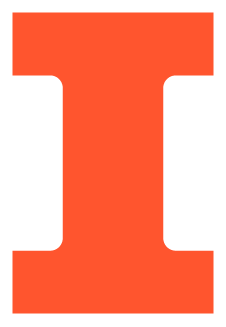 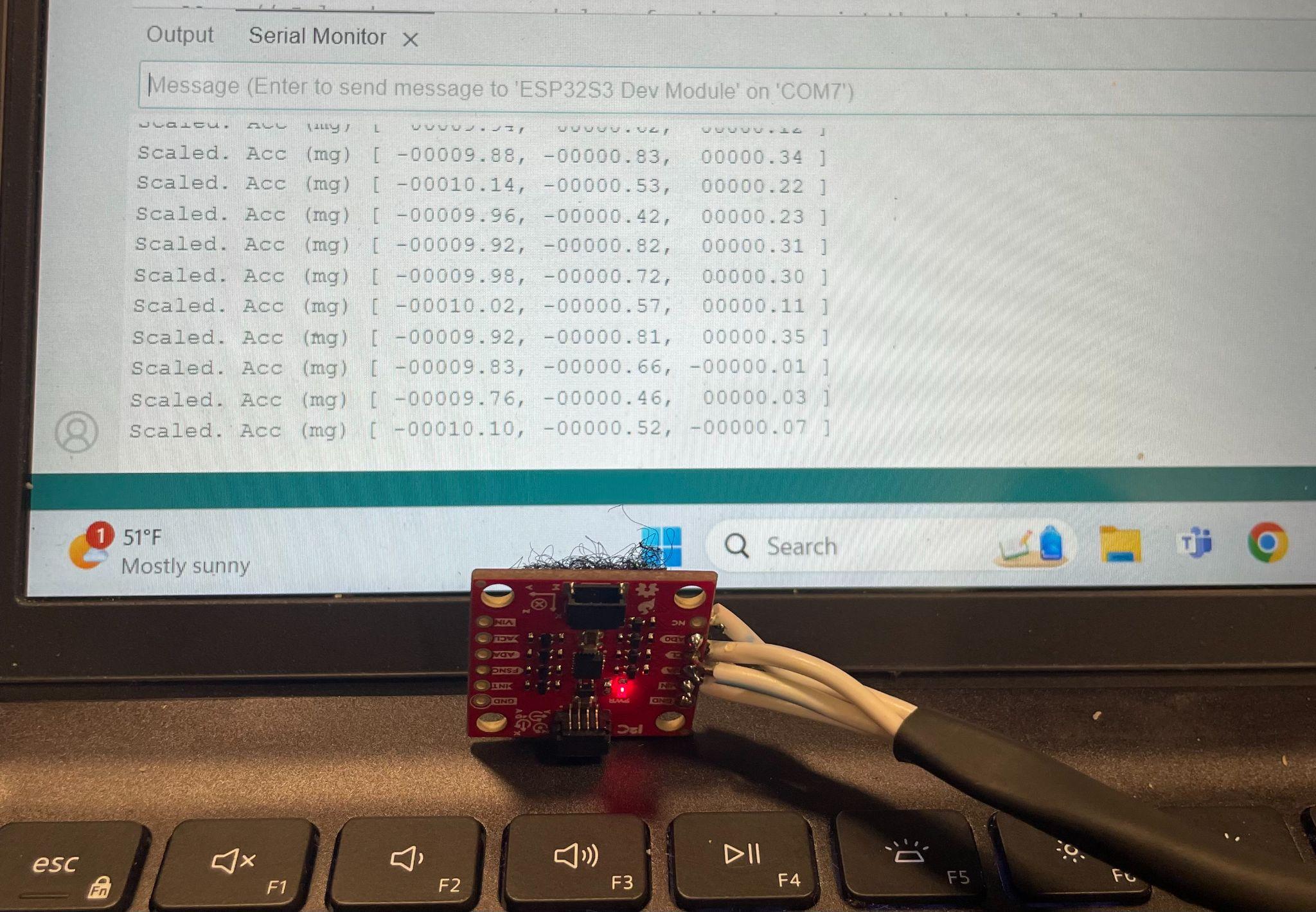 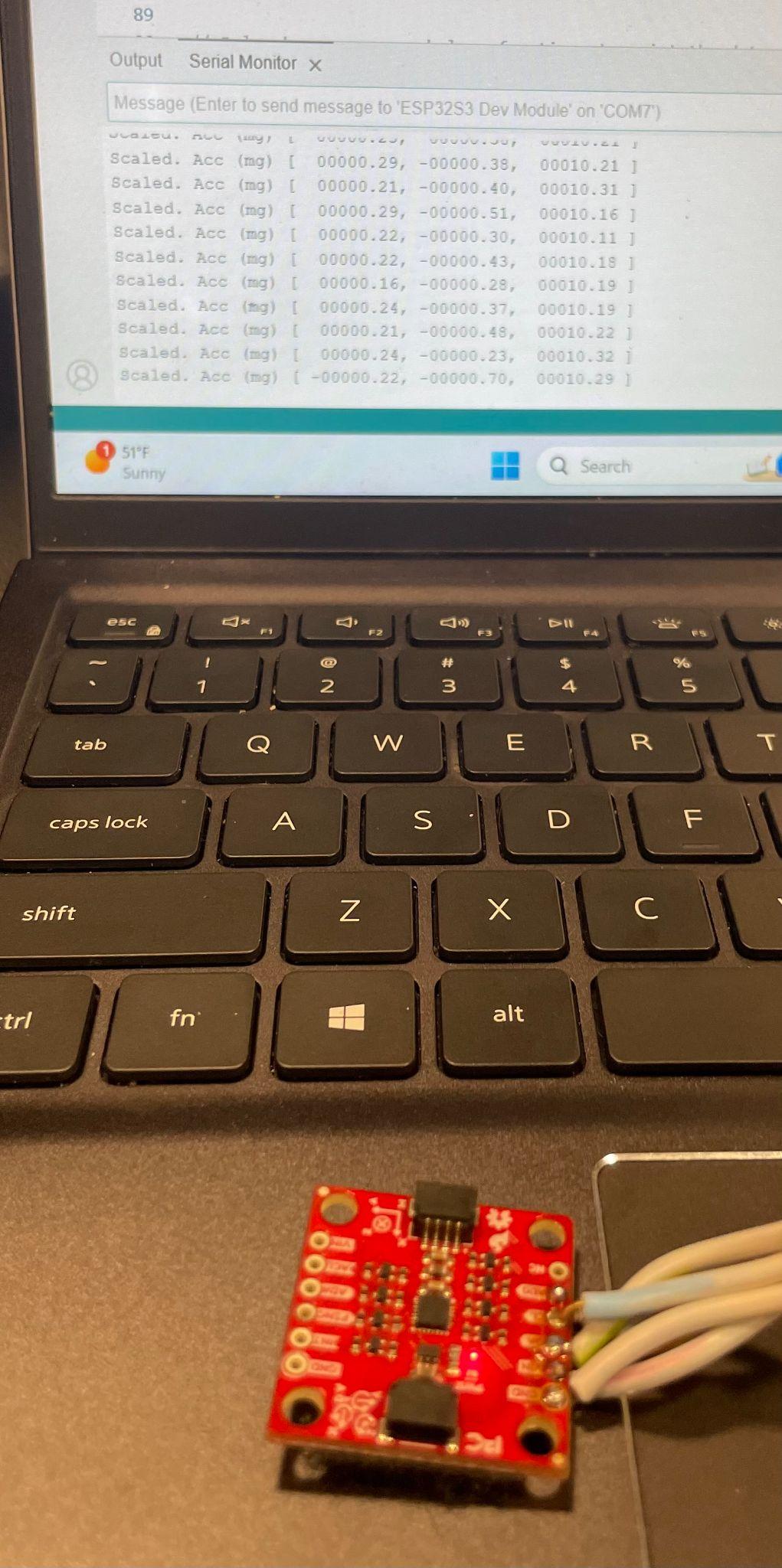 Accelerometer Verification

The direction parallel to gravity should have an acceleration of 9.8±1m/s2
The other directions should be 0±1m/s2
CHART / GRAPH
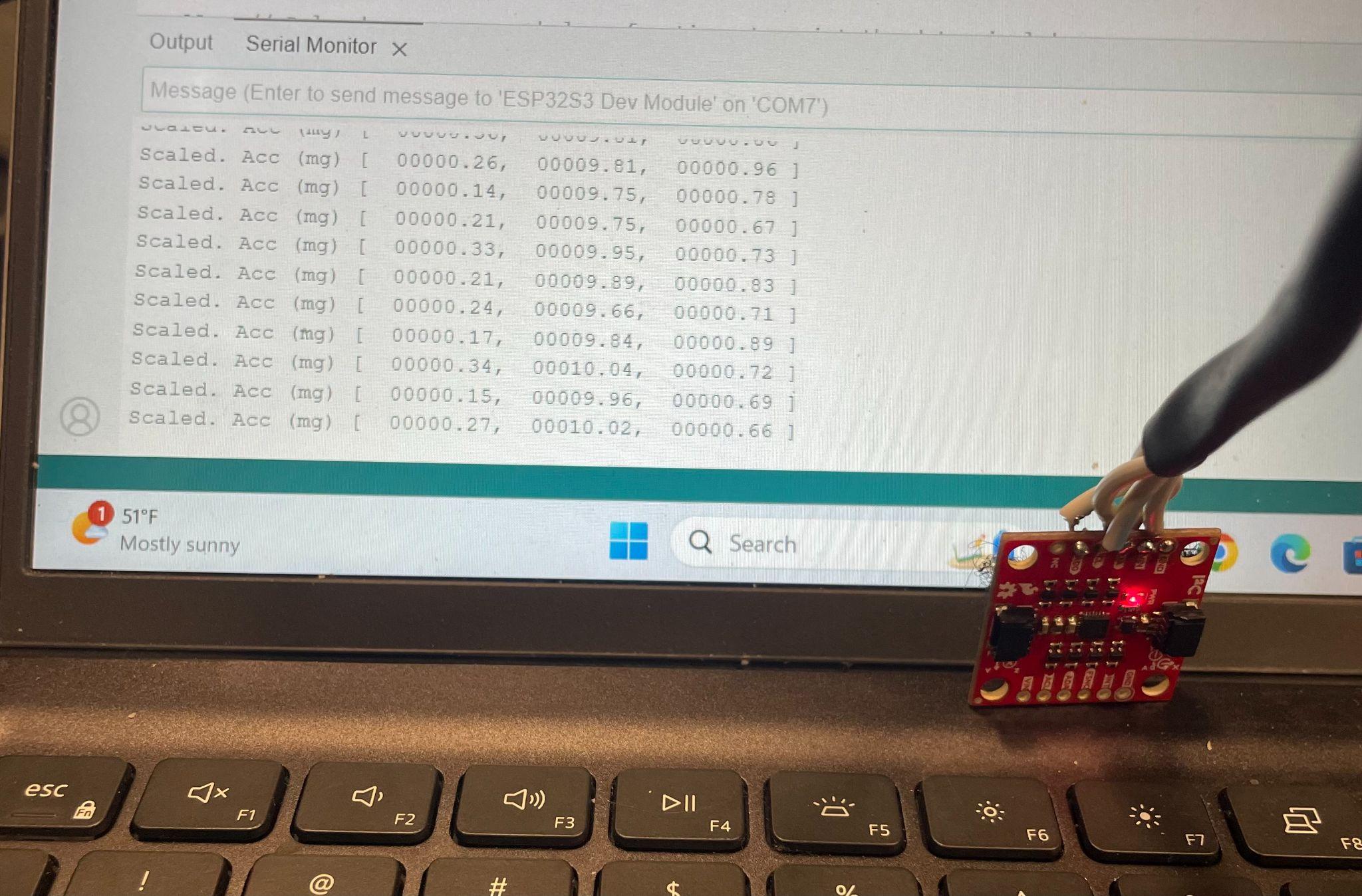 ELECTRICAL & COMPUTER ENGINEERING
GRAINGER ENGINEERING
[Speaker Notes: Kaylan]
5.6 Requirements & Verification
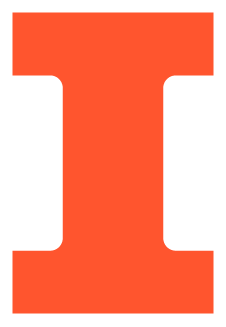 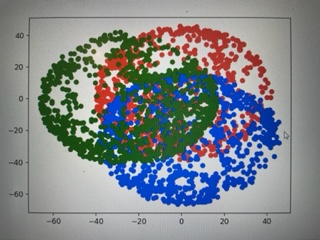 Magnetometer Calibration

The magnetometer reads X, Y, and Z values separately meaning they need to be calibrated to each other to get proper angle measurements
The scatter plots graph the X vs Y, Y vs Z, and Z vs X values read by the magnetometer when randomly waving it in different directions
If every coordinate plane points in every direction, they should be spread out evenly in the plot
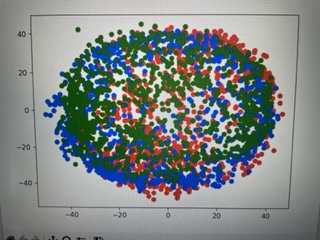 ELECTRICAL & COMPUTER ENGINEERING
GRAINGER ENGINEERING
[Speaker Notes: Edan]
5.7 Requirements & Verification
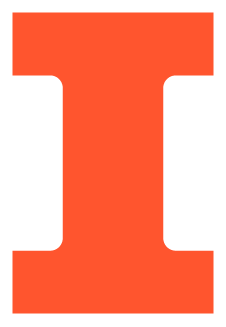 Magnetometer Verification

The magnetometer should point north when the angle measured from north is approximately 0
More important than detecting North, the angles between the two magnetometers should be accurate
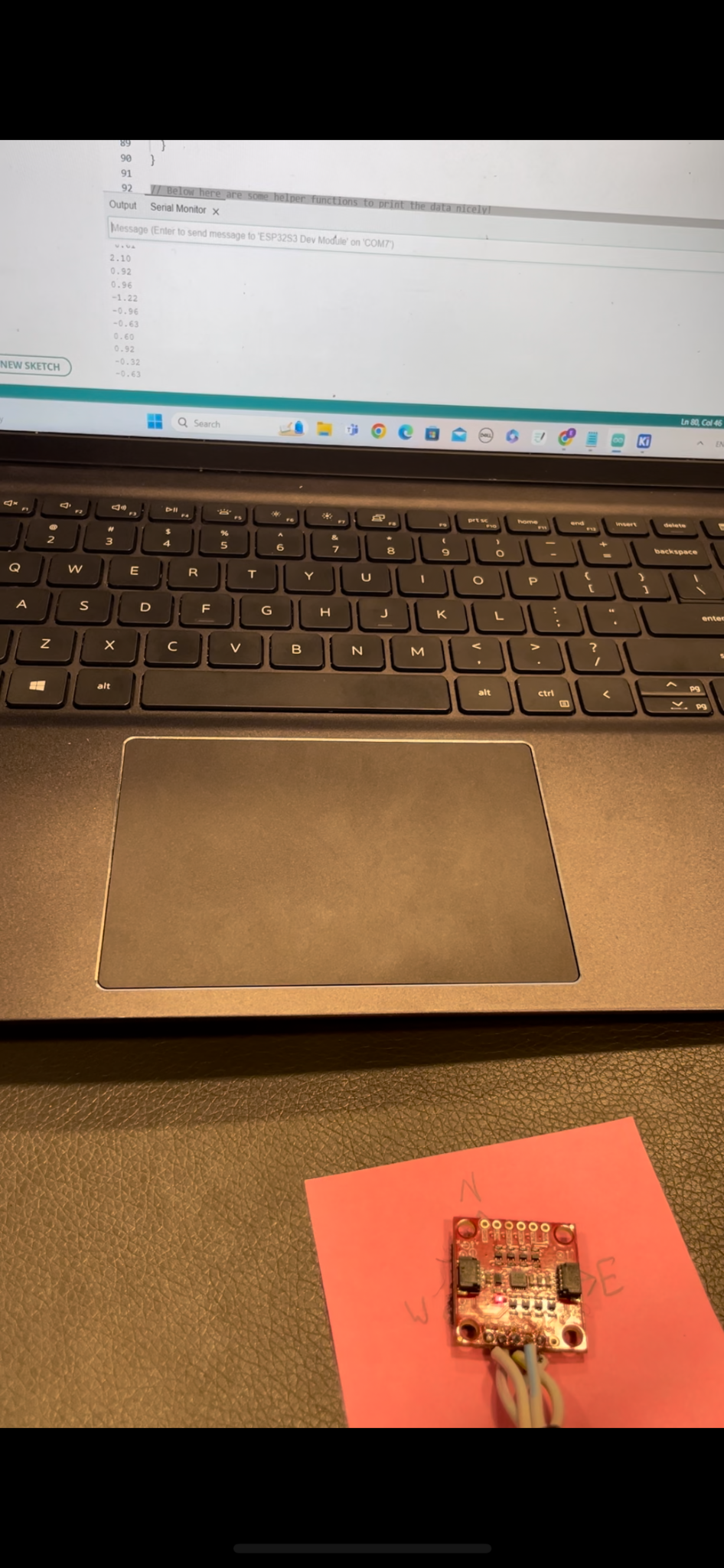 N
Y
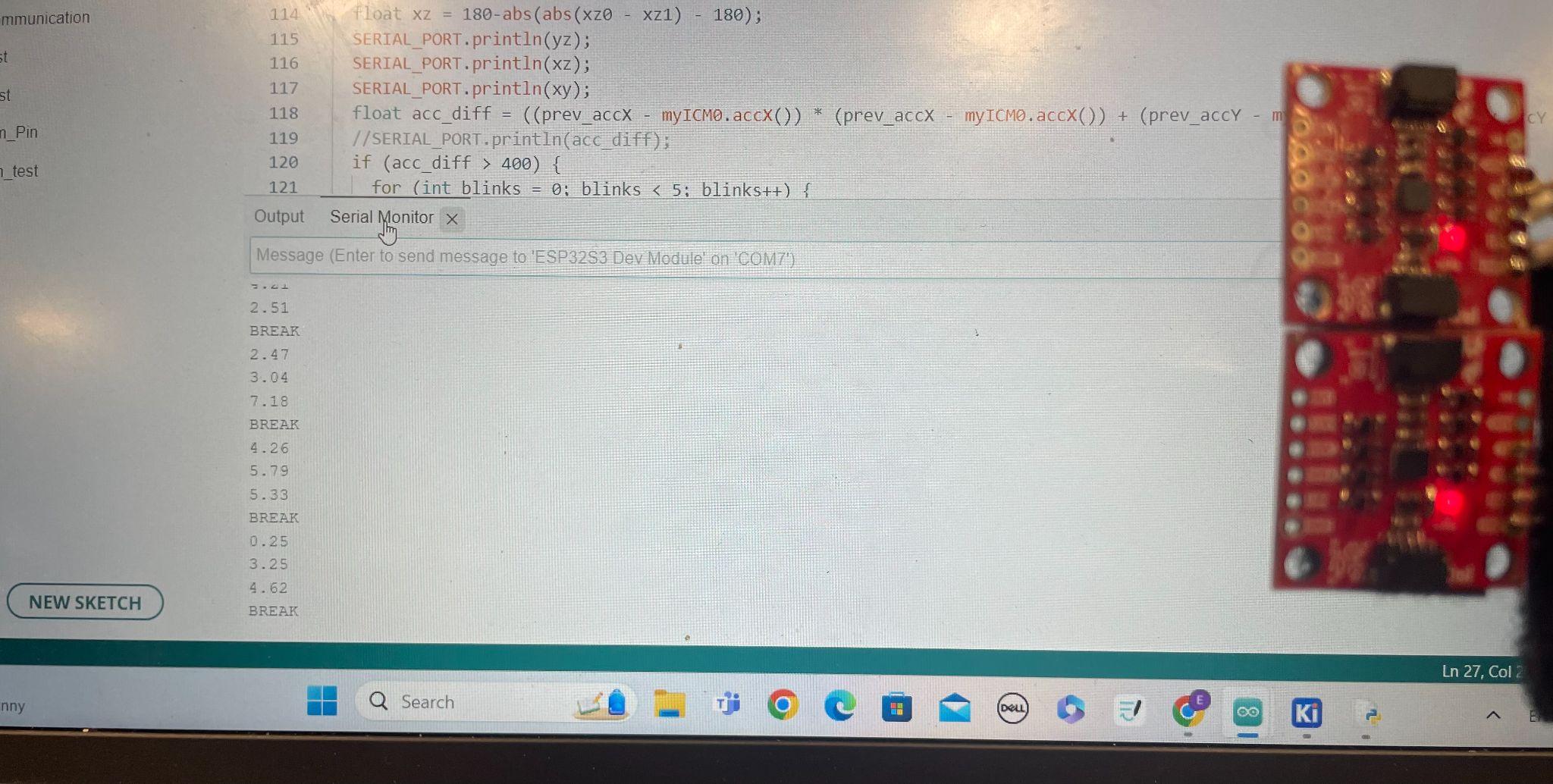 E
W
S
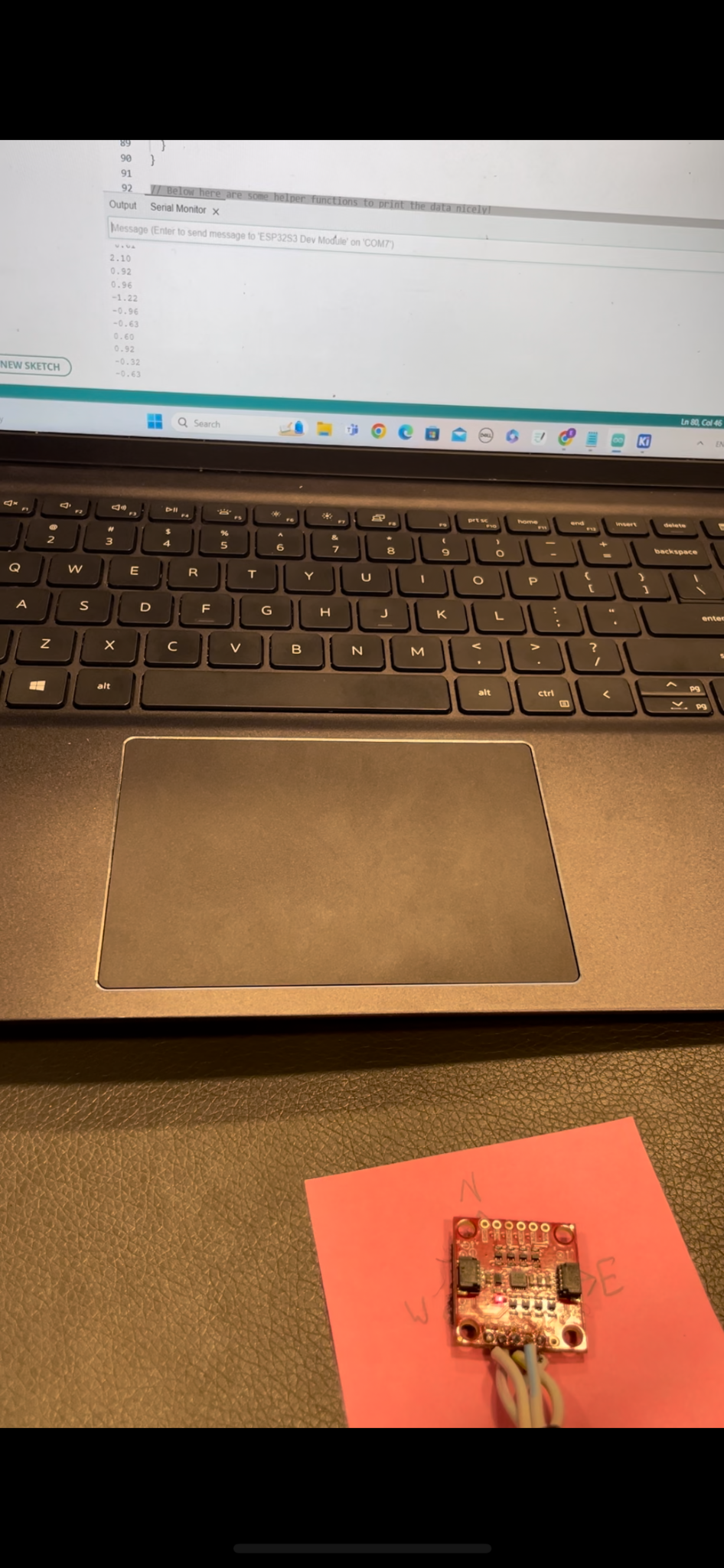 ELECTRICAL & COMPUTER ENGINEERING
GRAINGER ENGINEERING
[Speaker Notes: Kaylan]
5.8 Requirements & Verification
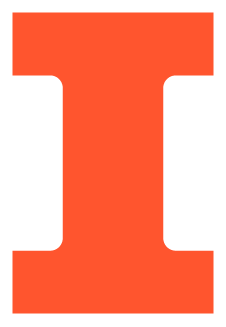 LED subsystem

Requirements:
Must be able to turn on and off given a 4.8V input
Must be bright enough for drivers to see from 250 ft away

Verification
Connect the LEDs in series with a switch and 4.8V power source and verify that the LEDs turn on 
Walk 250 ft away from the LEDs while they are on and check that they are visible
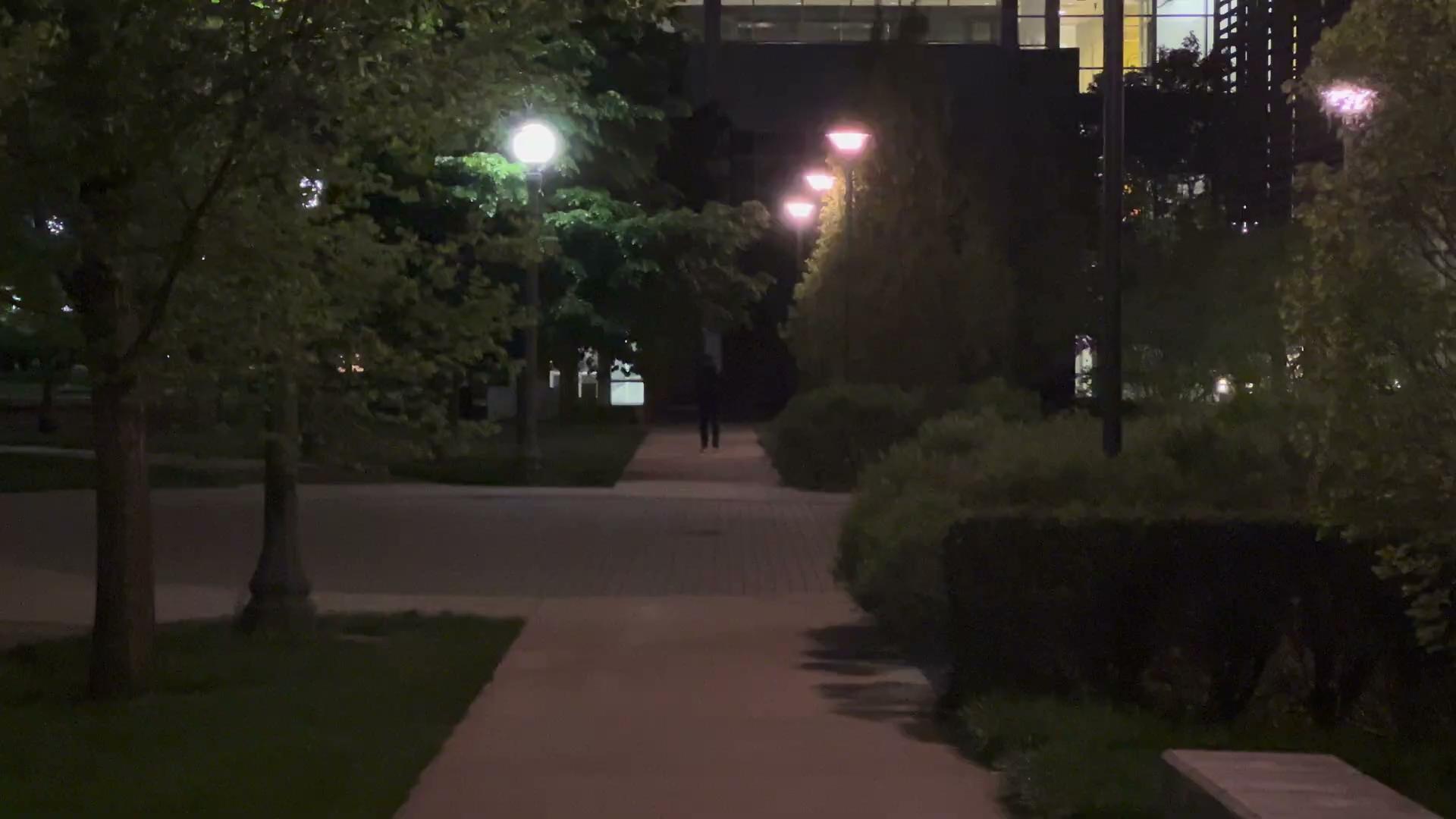 ELECTRICAL & COMPUTER ENGINEERING
GRAINGER ENGINEERING
[Speaker Notes: Sultan]
6. Project Build and Functional Test Results
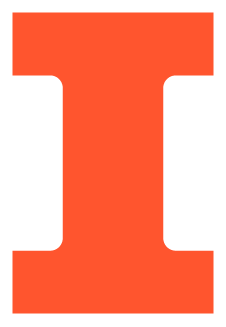 Test Results

System was able to detect and display the correct signal approximately 90% of the time

Project Build

PCB enclosure and battery stay in the jacket pockets
IMUs are attached using velcro to straps around the waist and wrist
LEDs are attached to the outside of the jacket using velcro
Velcro is used primarily so components are removable
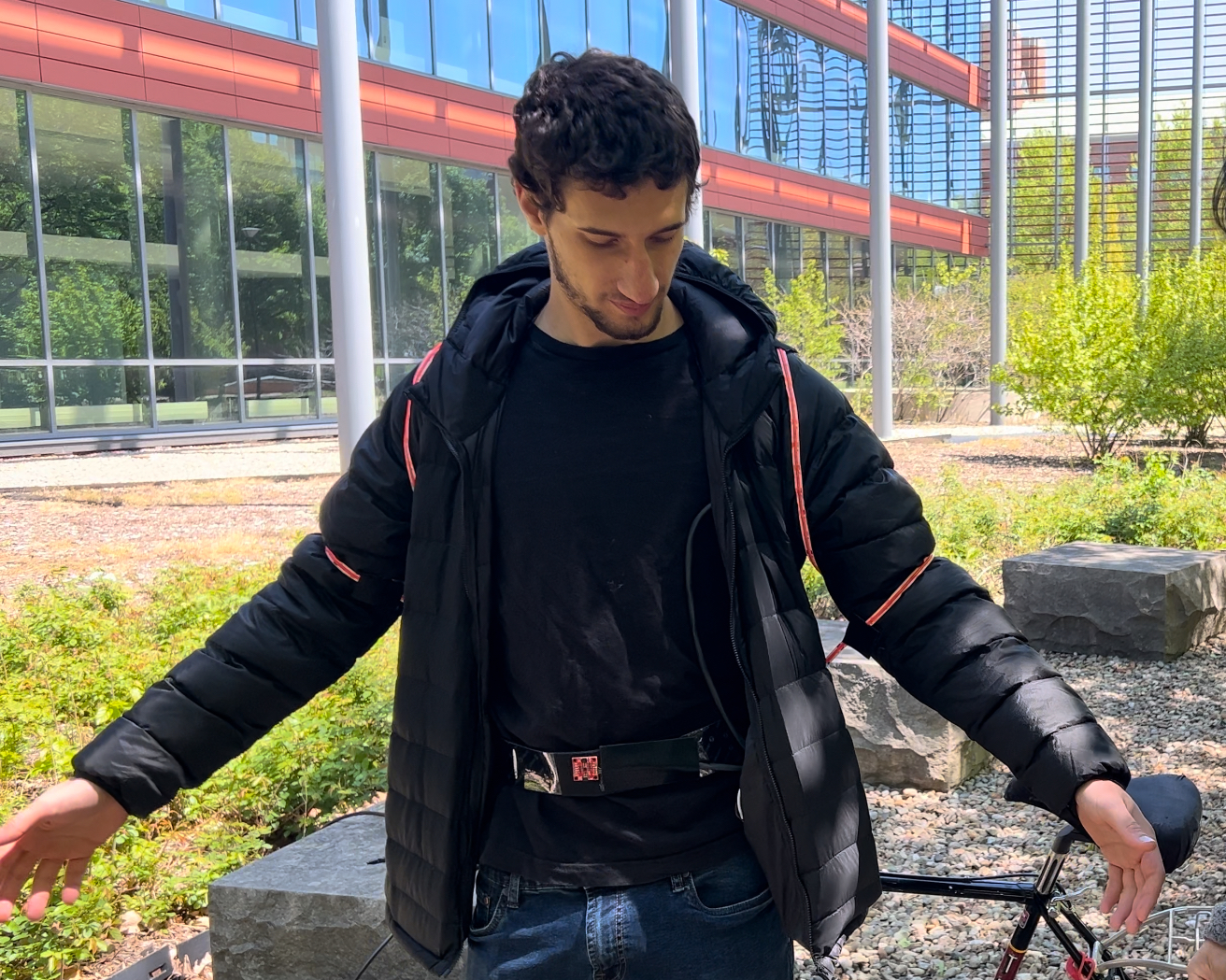 ELECTRICAL & COMPUTER ENGINEERING
GRAINGER ENGINEERING
[Speaker Notes: Sultan]
7. Functional Test Results
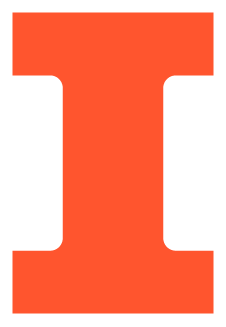 [Speaker Notes: Sultan]
7. Functional Test Results
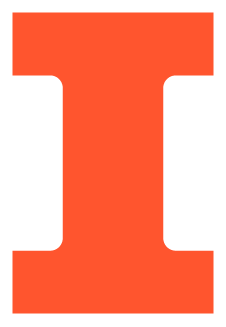 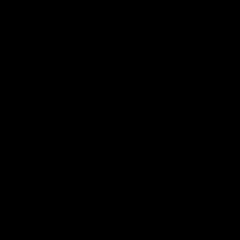 CHART / GRAPH
ELECTRICAL & COMPUTER ENGINEERING
GRAINGER ENGINEERING
[Speaker Notes: Sultan]
8. Challenges and Successes
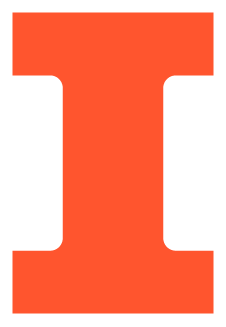 Challenges

ESP-32 devkit issues
Programming Circuit
PCB ordering
PCB hotwiring
IMU soldering

Successes

The device works and completes the high level requirements we set for the project
Custom PCB is functional
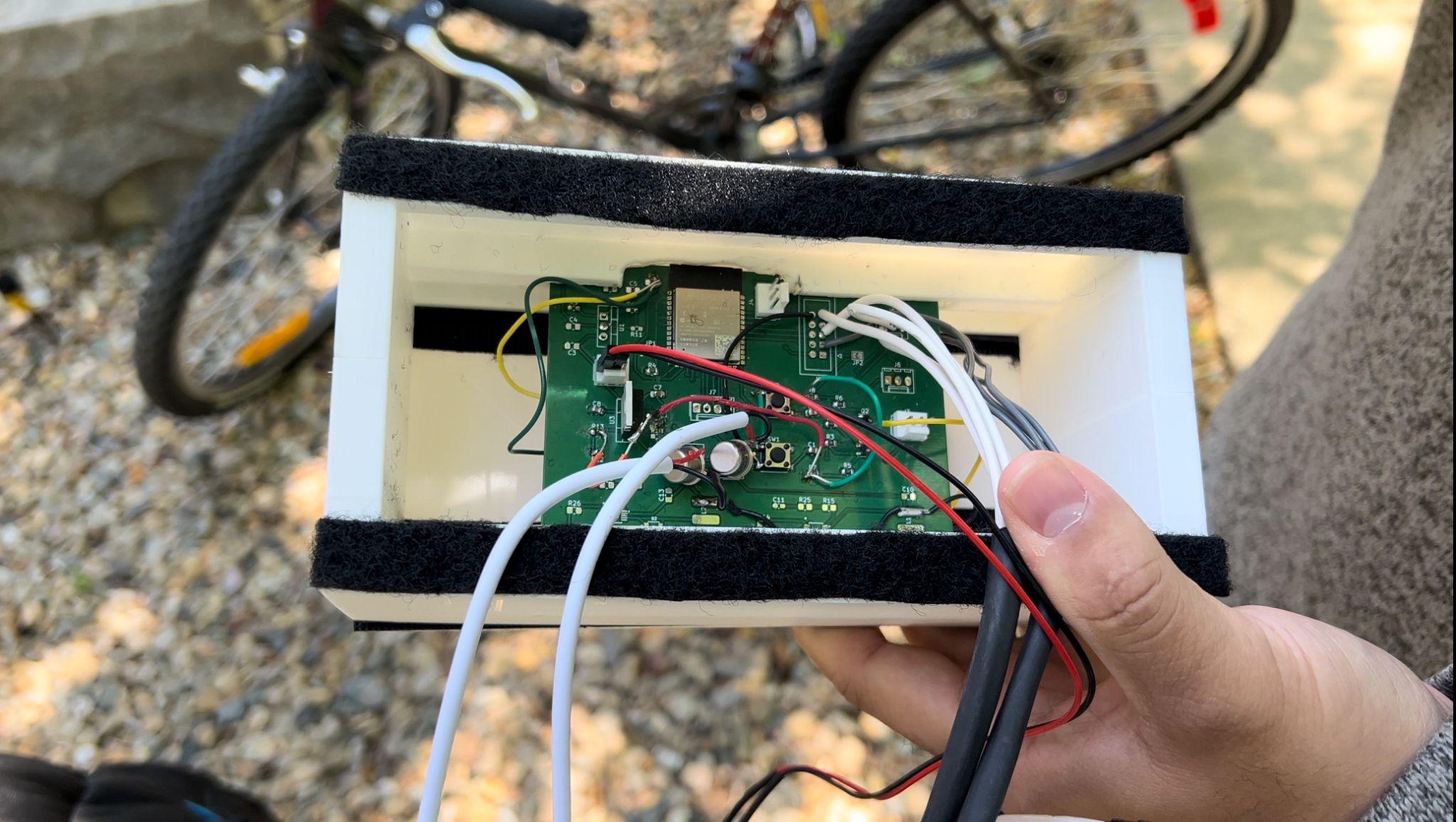 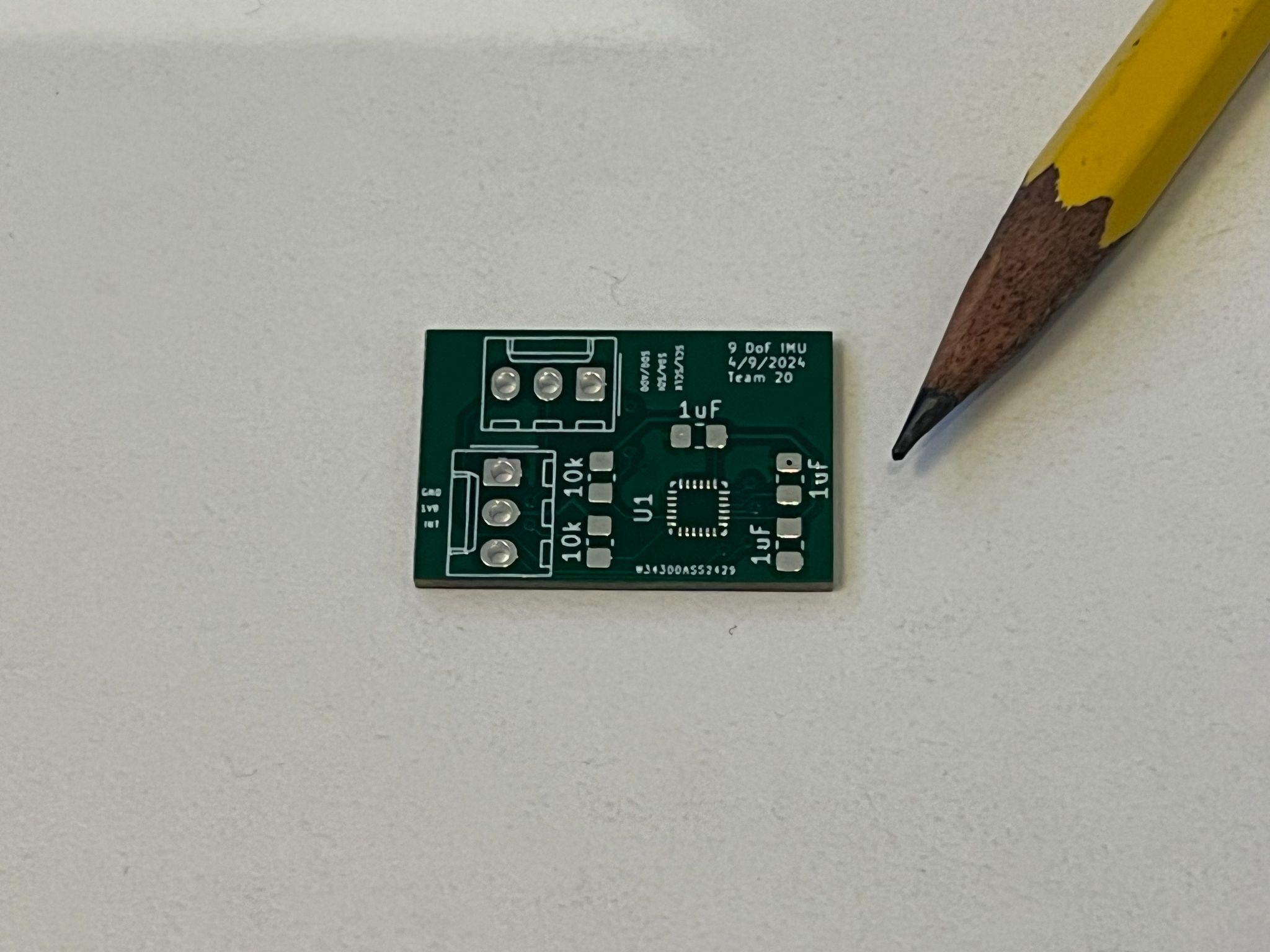 Image of IMU
ELECTRICAL & COMPUTER ENGINEERING
ELECTRICAL & COMPUTER ENGINEERING
GRAINGER ENGINEERING
GRAINGER ENGINEERING
[Speaker Notes: Kaylan]
9. Conclusion
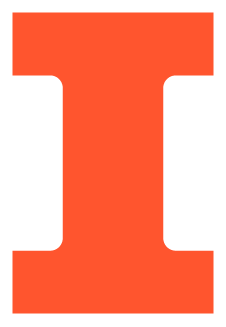 Future Work

Smaller PCB enclosure
Use both arms
Calibration for other people
Map arms in software, potentially use neural network as a decision maker
Conclusions

Designing and building custom electronic devices is very difficult
Anything that can go wrong will go wrong
Design process can be grueling but a successful outcome is very rewarding

What would we do differently?

Take full advantage of the resources provided to us
ELECTRICAL & COMPUTER ENGINEERING
GRAINGER ENGINEERING
[Speaker Notes: Sultan]
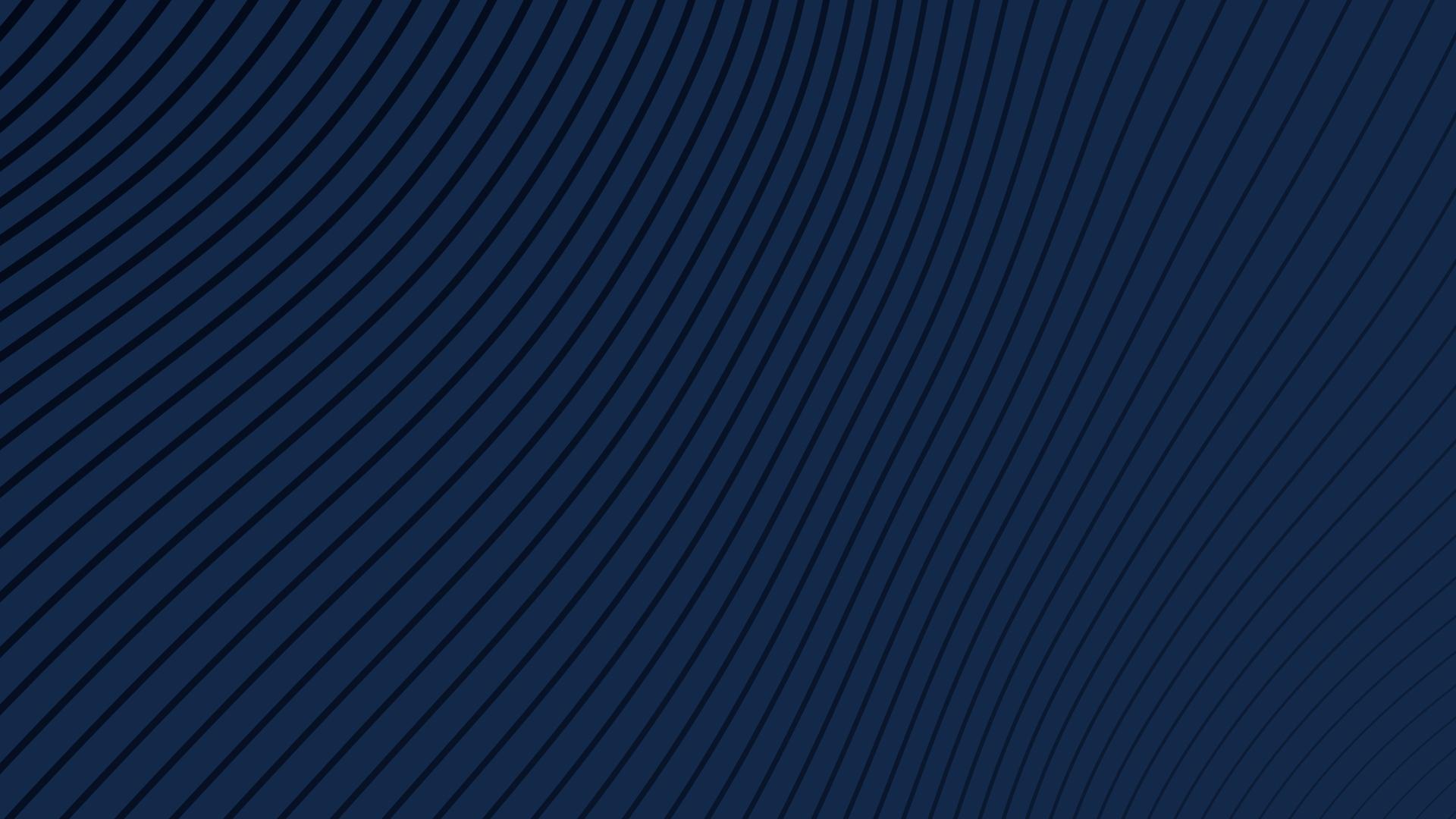 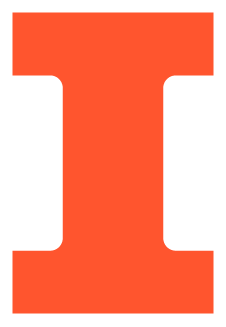 Future Work

Smaller PCB enclosure
Use both arms
Calibration for other people
Map arms in software, potentially use neural network as a decision maker
IMAGE
ELECTRICAL & COMPUTER ENGINEERING
GRAINGER ENGINEERING
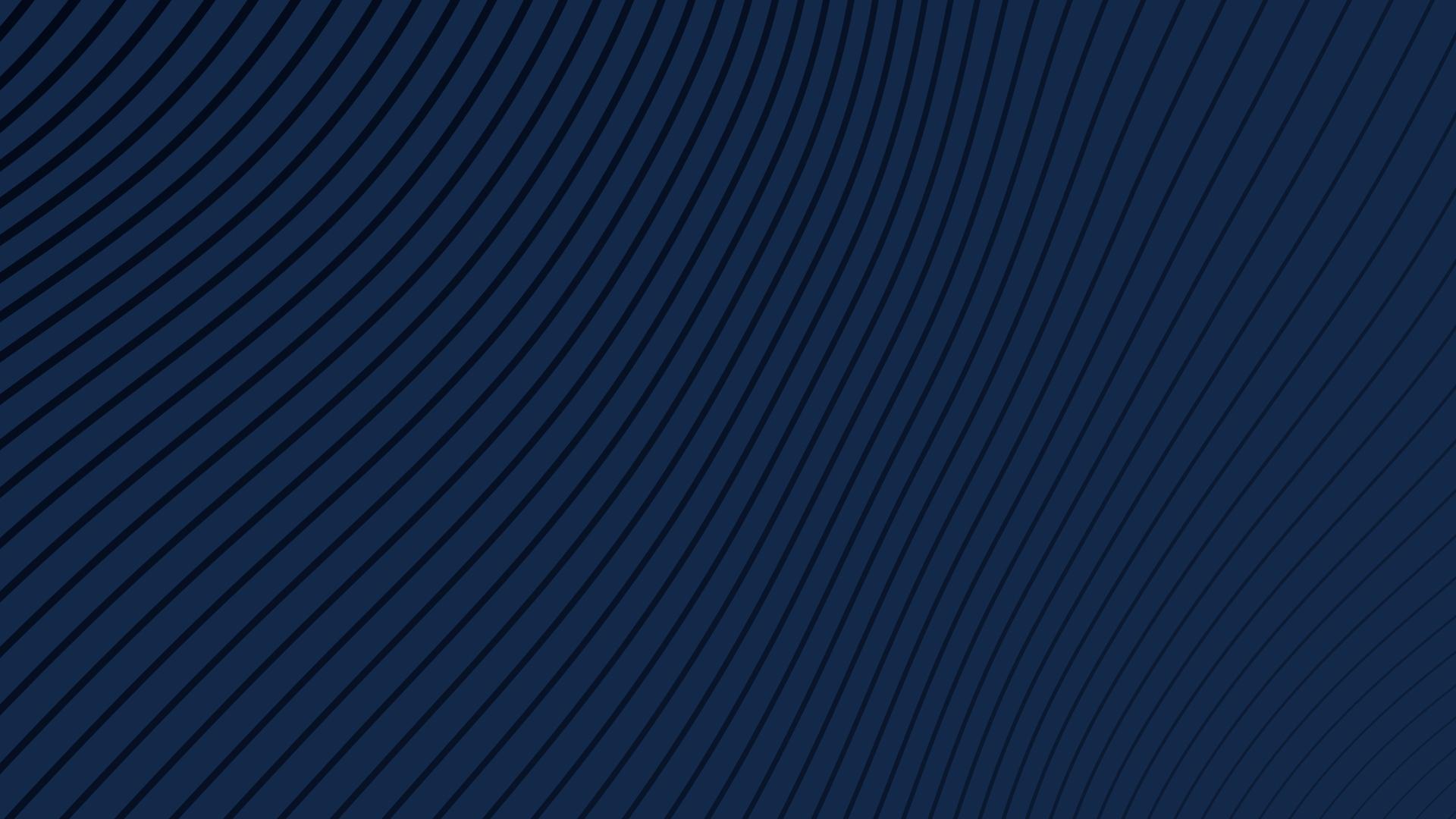 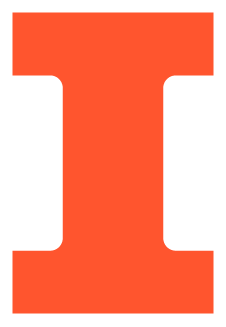 Questions?
ELECTRICAL & COMPUTER ENGINEERING
GRAINGER ENGINEERING
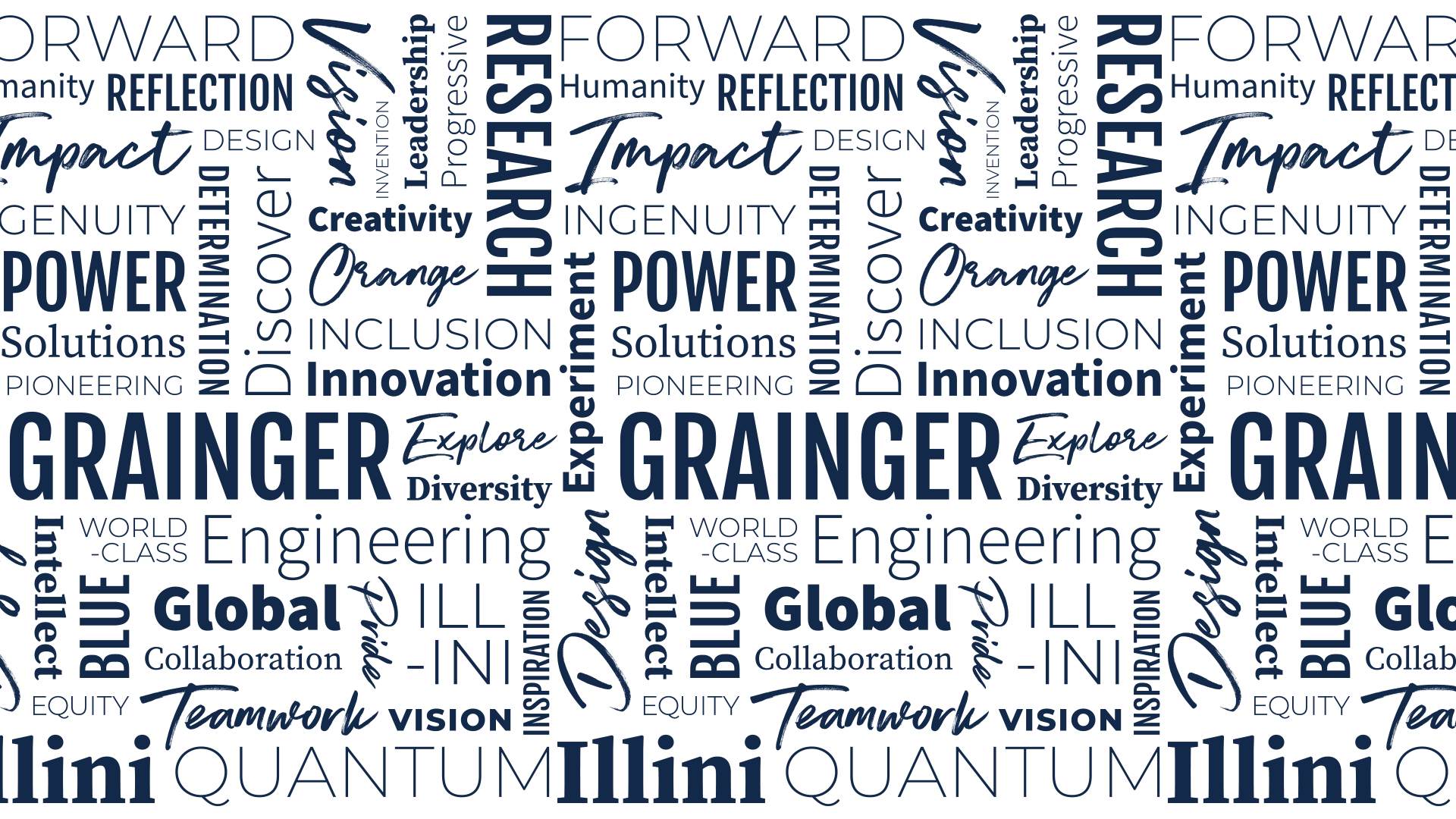 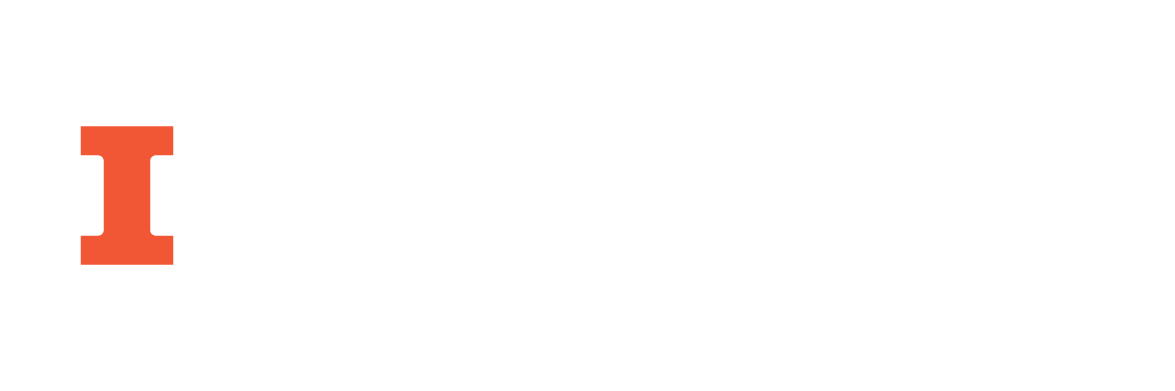